Rtg. vyšetření dutiny hrudní II(Kardiovaskulární systém)
MVDr. Pavel Proks, Ph.D.
MVDr. Ivana Nývltová
Obsah
Kdy je indikováno rtg. vyšetření dutinu hrudní (KVS)?
Jaké jsou limity rtg. vyšetření KVS?
Které polohy jsou nejvhodnější  pro správné rtg. vyšetření KVS?
Kolik projekcí potřebuji na rtg. vyšetření KVS?
Faktory ovlivňující správnou interpretaci rtg. snímků KVS
Základní anatomie KVS
Základní rtg. interpretace onemocnění KVS
Indikace k rtg. vyšetření KVS
Indikace k rtg. vyšetření KVS
Detekce a screening onemocnění KVS:
přítomnost kardiomegalie (generalizovaná x lokalizovaná)
sledování progrese onemocnění v průběhu času (srdeční selhání)
rtg. příznaky pravostranného/levostranného srdečního selhání

Rtg. vyšetření NENAHRAZUJE klinické, USG a EKG vyšetření!!!
Limity rtg. vyšetření KVS
Limity rtg. vyšetření KVS
Z  nativních rtg. snímků nejsme schopni posoudit velikost srdečních dutin a šířku stěny srdce → shodná opacita srdeční svaloviny (měkká tkáň) a krve (tekutina) v srdečních dutinách → RTG neodlišitelné!!!
Superpozice struktur trojrozměrného objektu v dvojrozměrném obraze (= nelze odlišit jednotlivé části srdce)
Stejný rtg. nález u zdravých i nemocných jedinců (DCM x kardiomegalie u trénovaných jedinců)
Stejný rtg. nález u různých onemocnění (pyotorax x pravostranné selhání srdce)
Limity rtg. vyšetření KVS
Velké rozmezí anatomických a fyziologických variant:
plemena s pyknotickým hrudníkem x plemena s hlubokým úzkým hrudníkem
normální výživný stav x obezita
fáze respiračního cyklu (nádech x výdech)
fáze srdečního cyklu (systola x diastola)
Rtg. vyšetření KVS
Rtg. projekce
Rtg. projekce
Základní projekce:
dorzoventrální (DV) – posouzení srdeční siluety a plicní vaskulatury
laterolaterální na pravém boku (LL dx.) – posouzení levé poloviny plicního pole a plicní vaskulatury
laterolaterální na levém boku (LL sin.) – posouzení pravé poloviny plicního pole a plicní vaskulatury
při nemožnosti provést DV projekci – ventrodorzální projekce (VD) – k posouzení srdeční siluety méně vhodná – srdce není ve správné fyziologické pozici
Rtg. projekce
DV projekce
LL dx.
Faktory ovlivňující rtg. interpretaci KVS
Faktory ovlivňující rtg. interpretaci KVS
Polohování
Druh
Plemeno
Věk
Výživný stav
Respirační fáze (nádech x výdech)
Srdeční fáze (systola x diastola)
Faktory ovlivňující rtg. interpretaci KVS
Polohování
DV x VD projekce
DV
VD
DV projekce
Bezpečná u dyspnoických psů
Srdeční silueta ve fyziologické pozici:
kulovitého tvaru
apex vlevo od mediánní roviny
Plicní cévy lépe viditelné v kaudálních plicních lalocích
Bránice se zobrazuje jako jedna kupole
VD projekce
Srdeční silueta v méně fyziologické pozici:
podlouhlého tvaru
apex blízko mediánní roviny
Lépe viditelné ventrální apikální části plicních laloků a akcesorní plicní lalok
Bránice se zobrazuje jako tři kupole
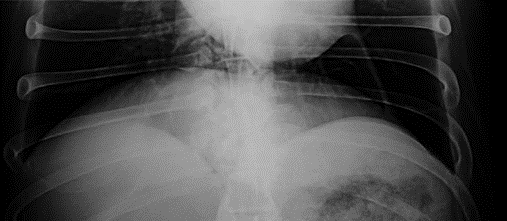 Chybné polohování
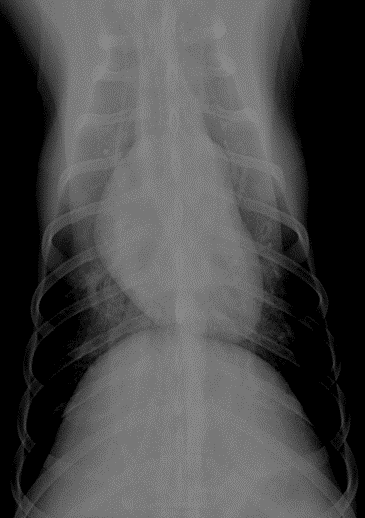 DV projekce
Výrazná malpozice
Sternum vpravo od mediánní roviny
Imitace zvětšení pravé  komory

Korektní polohování
Chybné polohování
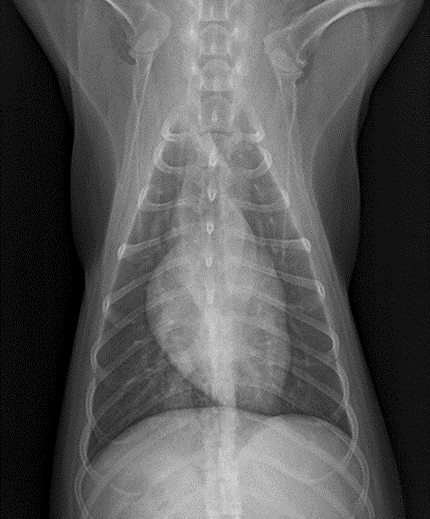 VD projekce
Výrazná malpozice
Sternum vlevo od mediánní roviny
Imitace zvětšení levé komory

Korektní polohování
LL sin. x LL dx. projekce
LL dx.
LL sin.
LL dx. projekce
Srdeční silueta je užší s viditelným apexem
Větší sternální kontakt
Brániční pilíře jdou paralelně
Zadní dutá žíla viditelná mezi srdeční siluetou a bránicí
Superpozice plicních cév v kraniálních plicních lalocích
LL sin. projekce
Srdeční silueta je kulatější s nezřetelným apexem
Brániční pilíře jdou divergentně
Zadní dutá žíla viditelná i v superpozici se srdeční siluetou a bránicí
Separované plicní cévy v kraniálních plicních lalocích
Chybné polohování
Malpozice – nejvyšší vyklenutí žeber přesahuje dorzální okraj páteřního kanálu
Uměle zmenšený tracheospinální úhel
Uměle prodloužená dlouhá osa srdeční
Imitace kardiomegalie
Chybné polohování
Superpozice hrudních končetin
Znemožňuje posouzení kraniálního mediastina a kraniálních plicních laloků
Správné polohování
DV/VD projekce
Sternum a páteř v superpozici
Trnovité výběžky ve středu obratle
Správné polohování
LL projekce
Hlavičky párových žeber v superpozici
Nejvyšší vyklenutí žeber nepřesahuje dorzální okraj páteřního kanálu
Přední končetiny vytažené kraniálně
Faktory ovlivňující rtg. interpretaci KVS
Mezidruhové a meziplemenné variability
Mezidruhová variabilita
Ca
Fe
DV (VD) 
Srdeční apex vlevo
Ouško levého atria v pozici 2:30 – 3
Levé atrium v úhlu bifurkace (pozice 5 – 7)
DV (VD)
Srdeční apex v mediánní rovině
Ouško levého atria a levé atrium v pozici 1 – 2
Truncus pulmonalis (často nezřetelný)
Meziplemenná variabilita
„Normální“
Sudovitý
Hluboký úzký
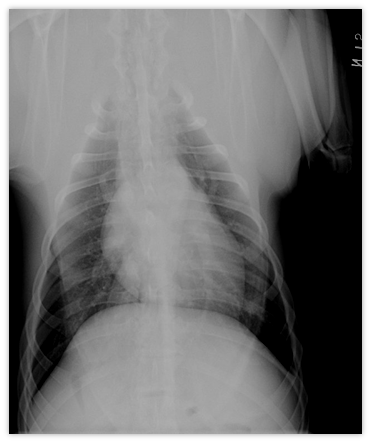 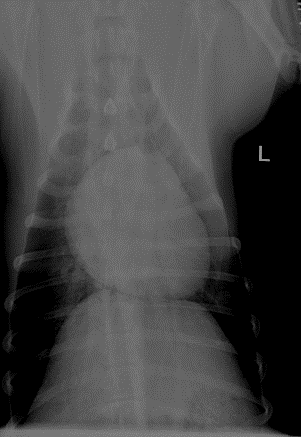 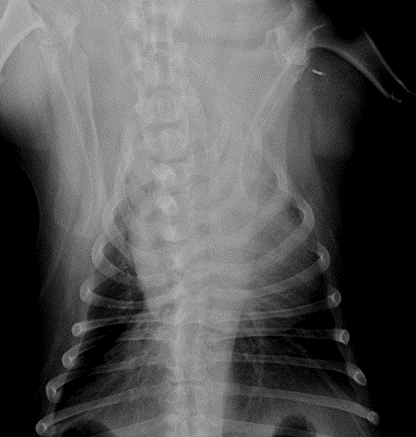 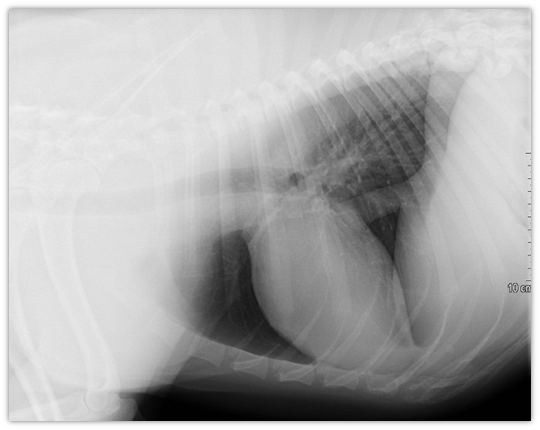 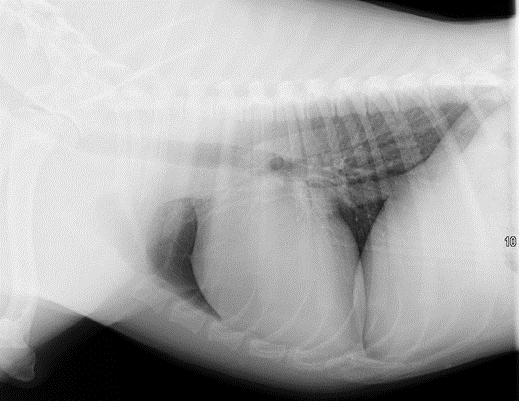 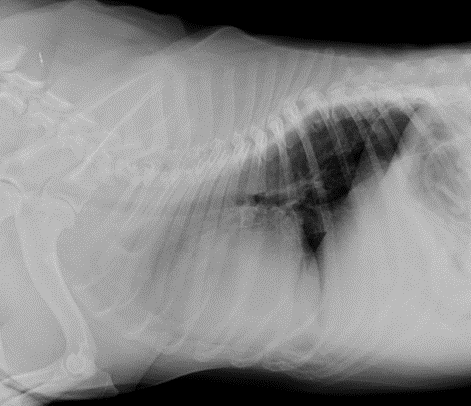 Faktory ovlivňující rtg. interpretaci KVS
Stáří pacienta
Stáří pacienta
2 roky
14 roků
Juvenilní jedinec
Juvenilní jedinec
Fyziologický rtg. nález:
thymus – teoreticky možná záměna za kolabovaný plicní lalok
relativní kardiomegalie
fetální oběh – dominantní pravé srdce
Geriatrický jedinec
Mírně zvýšená opacita plicního pole u geriatrických pacientů (degenerativní změny, fibróza)
Prominující aortální oblouk (u cca 28 % koček starších 10 let)
Pokles dlouhé srdeční osy u geriatrických koček – příčina nejasná (u 40 % koček starších 12 let)
Geriatrický jedinec
Prominující aortální oblouk
Dif. dg. Fe:
geriatrická kočka
hypertenze
hypertyreóza
Dif. dg. Ca: 
geriatrický pes
aortální stenóza
hypotyreóza
PDA, PRAA
Faktory ovlivňující rtg. interpretaci KVS
Výživný stav
Výživný stav
Fe
Fe
Obezita – Fe
Zvýšená opacita plicního pole může imitovat infiltraci plicního pole včetně kardiogenního edému
Imitace kardiomegalie
Rozšířené kraniální mediastinum
Imitace pleurální efuze
Obezita – Ca
Tuk v kraniálním mediastinu → imitace masy nebo tekutiny
Imitace pravostranné kardiomegalie:
srdeční silueta
tuk
Kachexie – Fe
Snížená opacita plicního pole
(Vizualizace v. azygos)
(Ztráta detailu v dutině břišní)
Faktory ovlivňující rtg. interpretaci KVS
Anatomické malformace hrudní stěny
Deformity hrudní stěny
Deformity sterna – kongenitální (vývojové):
pectus excavatum – dorzoventrální oploštění  zejména ve střední části, může být přítomna levopozice srdce z důvodu deformity sterna
„flat puppy syndrom“ – obdobného vzhledu jako pectus excavatum, dorzoventrální oploštění v celém průběhu – končetiny směřující do stran (zvíře není schopno stát), nejčastěji u štěňat ve věku 2 – 4 týdnů stáří
pectus carinatum – sternum směřuje ventrálně, může být přítomna dextropozice srdce z důvodu deformity sterna
Pyknotický hrudník – normální nález u brachycefalických plemen
Pectus excavatum
DV projekce
Vážné deformity sterna mohou vést až k mediastinálnímu posunu srdce
Na snímku patrná levopozice srdce (vlivem deformity sterna)
Pectus excavatum
LL projekce
Kaudální část sterna se vtáčí dorzálně – konkávní tvar ventrální části hrudníku
Nižší DV rozměr hrudníku
Sternebrae často v superpozici se srdeční siluetou
Pectus carinutum
DV projekce
Možnost detekce dextropozice srdce z důvodu deformity sterna
Může být důsledkem závažné kardiomegalie (vrozená onemocnění srdce)
Pectus carinatum
LL projekce
Sternum směřuje ventrálně nebo kaudoventrálně
Vyšší DV rozměr hrudníku
Terminologie
Levokardie – normální uložení orgánů
Dextrokardie – srdce leží převážně v pravém hemitoraxu a apex směřuje vpravo
Situs solitus – normální pozice orgánů dutiny břišní a hrudní
Situs inversus – orgány dutiny břišní leží zrcadlově
Dextropozice srdce
Faktory ovlivňující rtg. interpretaci KVS
Fáze respiračního cyklu
Respirační cyklus – expozice
Obecné pravidlo pro expozici hrudníku (KVS) → exponovat v maximálním nádechu
Nádech = max. vzdušnost plicního pole = max. kontrast = ↑ pravděpodobnost záchytu patologie opacity měkké tkáně v plicním poli
Expozice v nádechu – vhodná k posouzení srdeční siluety, plicní vaskulatury a plicního parenchymu
Nádech x výdech – DV projekce
Nádech
Výdech
Brániční kupole Th11
Žebra kolmá k páteři
Brániční kupole Th7 – Th8
Žebra v úhlu k páteři
Nádech x výdech – DV projekce
Nádech
Výdech
Th 9
Th 11
Nádech x výdech – LL projekce
Nádech
Výdech
Široké mezižeberní prostory
Brániční kupole Th12
Trojúhelník plicního pole mezi srdeční siluetou, bránicí a zadní dutou žílou
Menší sternální kontakt
Relativně menší srdeční silueta
Radiolucentní plicní pole
Úzké mezižeberní prostory
Brániční kupole Th10 – Th11
Malý (vymizelý) trojúhelník plicního pole mezi  srdeční siluetou, bránicí a zadní dutou žílou
Větší sternální kontakt
Relativně větší srdeční silueta
Radioopakní plicní pole
Nádech
Široké mezižeberní prostory
Kontakt bránice s páteří cca v úrovni Th12
Trojúhelník plicního pole mezi srdeční siluetou, bránicí a VCCd
Menší sternální kontakt
Relativně menší srdeční silueta
Radiolucentní plicní pole
Th12
Výdech
Úzké mezižeberní prostory
Kontakt bránice s páteří v úrovni Th10 – Th11
Malý (vymizelý) trojúhelník plicního pole mezi srdeční siluetou, bránicí a VCCd
Větší sternální kontakt
Relativně (mírně i absolutně) větší srdeční silueta
Radioopakní plicní pole
Th10
Faktory ovlivňující rtg. interpretaci KVS
Fáze srdečního cyklu
Srdeční cyklus
Rtg. nález – detekován pouze u velkých plemen psů s bradykardií
LL projekce:
systola – tvar písmene „V“
diastola – tvar písmene „U“
VD/DV projekce:
prominující aorta a truncus pulmonalis v systole
Fe – VD projekce vykazuje menší rozdíl ve tvaru srdeční siluety v porovnání s DV projekcí (x Ca)
Základní anatomie KVS
Základní anatomie KVS
Srdeční silueta
Aorta
Truncus pulmonalis
Zadní dutá žíla
Koronární artérie, přední dutá žíla – fyziologicky rtg. nezřetelné!
Základní anatomie KVS
Srdeční silueta – Ca
DV projekce
11 – 1 aortální oblouk
1 – 2 truncus pulmonalis
2 – 3 ouško levého atria
3 – 5 levá komora
5 – 9 pravá komora
9 – 11 pravé atrium
Levé atrium leží v úhlu bifurkace (fyziologicky cca 60°)
12
9
3
6
DV projekce
11 – 1 aortální oblouk (A)
1 – 2 truncus pulmonalis (TP)
2 – 3 ouško levého atria (LA)
3 – 5 levá komora (LK)
5 – 9 pravá komora (PK)
9 – 11 pravé atrium (PA)
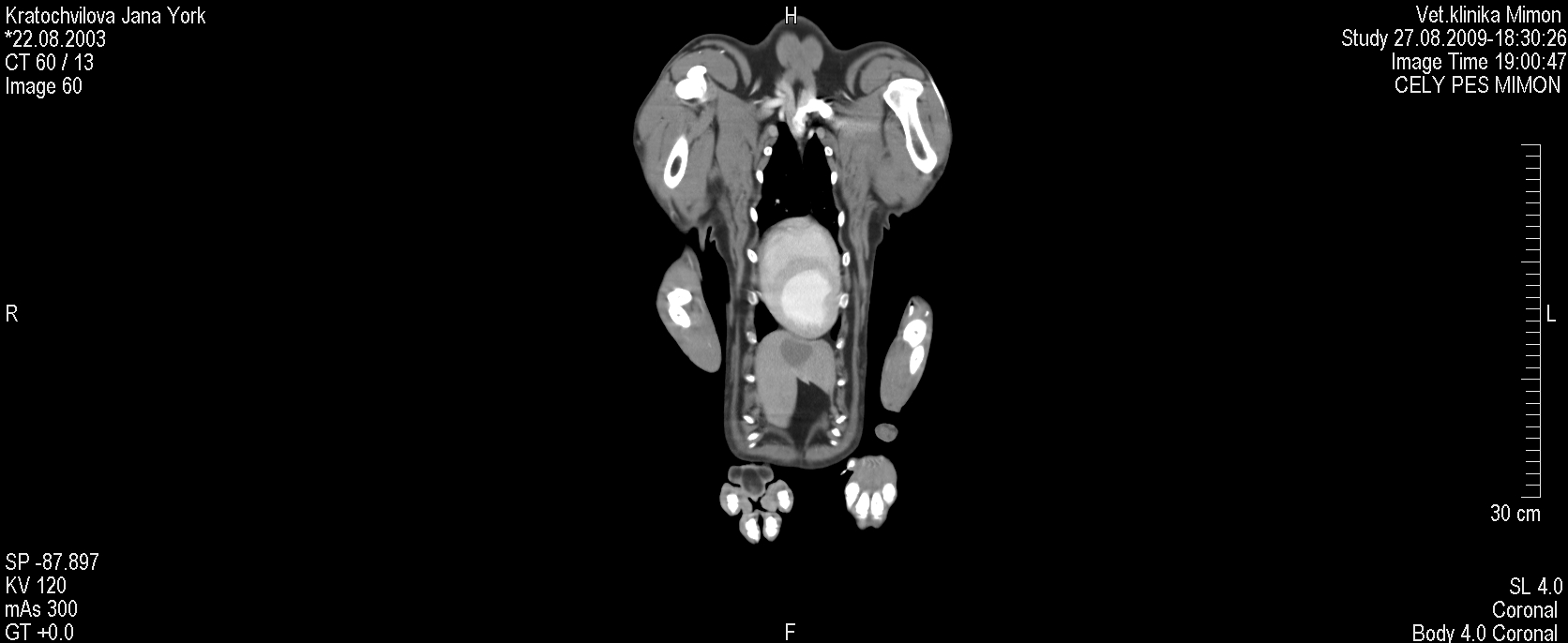 PK
A
LK
PA
TP
LK
LL dx. projekce
12 – 3 levé atrium 
3 – 6 levá komora 
6 – 9 pravá komora
9 – 12 „bermudský trojúhelník“
9 – 10 ouško pravého atria, truncus pulmonalis
10 – 1 aortální oblouk
Na nativních snímcích nejsme schopni odlišit srdeční dutiny od stěny srdce!
12
3
9
6
Základní anatomie KVS
Srdeční silueta – Fe
DV projekce
DV (VD) projekce
Srdeční apex v mediánní rovině
Ouško levého atria a levé atrium v pozici 1 – 2
Truncus pulmonalis (často nezřetelný)
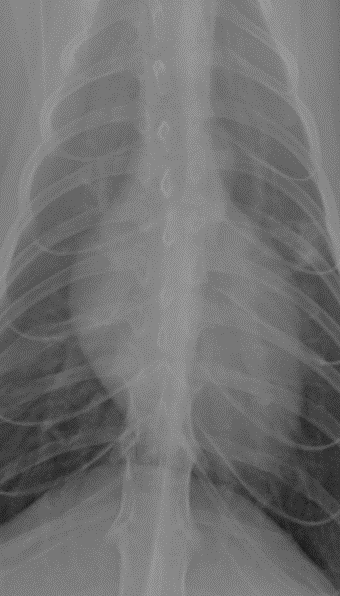 1
LA
PA
3
3
9
9
LK
PK
6
LL dx. projekce
12 – 3 levé atrium 
3 – 6 levá komora 
6 – 9 pravá komora
9 – 12 pravé atrium, truncus pulmonalis, aortální oblouk
9 – 10 ouško pravého atria, truncus pulmonalis
10 – 1 aortální oblouk
Na nativních snímcích nejsme schopni odlišit srdeční dutiny od stěny srdce!
12
PA
TP
A
LA
3
9
LK
PK
6
Základní anatomie KVS
Aorta, zadní dutá žíla
Aorta
Aortu dělíme na:
ascendentní aorta
aortální oblouk
descendentní aorta
Prominující aortální oblouk u starých koček a psů (záchyt u 28 % koček starších 10 let) – bez klinického významu
Descendentní aorta
LL/VD (DV) projekce
Šířka aorty v LL projekci = výška těla obratle
Šířka aorty se nemění v průběhu hyperhydratace nebo hypovolémie
Výraznější ve VD projekci (a v systole) u psů s hlubokým úzkým hrudníkem
Zadní dutá žíla (VCCd)
Hodnotíme její náplň (průměr)
Průměr fyziologicky ovlivněn fází dýchání (změnou nitrohrudního tlaku)
Hodnocení:
subjektivní:
snížená náplň (hypovolémie)
zvýšená náplň (dilatace)
objektivní:
tři typy měření (v porovnání s okolními strukturami)
fyziologicky do 1,5
Zadní dutá žíla (VCCd)
Dif. dg. snížené náplně VCCd:
hypovolémie (šok/dehydratace/anémie/hypoadrenokorticismus)
tenzní pneumotorax
během anestezie (pacient na ventilaci)
Zadní dutá žíla (VCCd)
Dif. dg. dilatace zadní duté žíly:
pravostranné srdeční selhání
valvulární insuficience (trikuspidální)
srdeční červivost (Dirofilarióza, angiostrongylus)
plicní hypertenze (tromboembolie, chronické onemocnění plic, idiopatická)
onemocnění perikardu
neoplazie (pravého srdce, VCCd)
stenóza VCCd
Rtg. interpretace KVS
Rtg. interpretace KVS
Srdeční siluetu nelze hodnotit izolovaně!!!
Nutné zohlednit vždy komplexně = v souvislosti s okolními strukturami (zadní dutá žíla, plicní vaskulatura, plicní parenchym, pleurální prostor)
Posuzujeme:
změny velikosti srdeční siluety
změny tvaru srdeční siluety
příznaky levostranného srdečního selhání
příznaky pravostranného srdeční selhání
Rtg. interpretace KVS
Zvětšení srdeční siluety (= kardiomegalie):
lokalizovaná
generalizovaná (hypertrofie x dilatace srdečních komor)
obecně VHS nad 11 = kardiomegalie (Fe nad 8)
Zmenšení srdeční siluety (= mikrokardie)
Rtg. interpretace KVS
Nedokážeme posoudit:
perikard (malé množství perikardiální efuze)
epikard
myokard
endokard
srdeční dutiny s krví, velké cévy
Všechny tyto struktury mají opacitu měkké tkáně (= tekutiny)!

RTG neodlišitelné!!!
Rtg. interpretace KVS
Další možnosti posouzení KVS:
objektivní hodnocení srdečních dutin a stěny srdce
USG
angiografie
Rtg. interpretace srdeční siluety
Rtg. interpretace srdeční siluety
Normální tvar a velikost srdeční siluety nevylučuje onemocnění srdce!

Normální nález:
endokarditida
Onemocnění spojená s koncentrickou hypertrofií (časné stádium):
aortální stenóza
pulmonální stenóza
hypertrofická kardiomyopatie (hypertyreóza u starých koček)
Srdeční onemocnění spojená s objemovým přetížením a nadměrnou aplikací diuretik
Rtg. interpretace srdeční siluety
Onemocnění myokardu:
akutní myokarditida
neoplazie
toxické kardiomyopatie
Akutní ruptura chordae tendinae
Malé L-P zkraty (ASD, VSD, PDA)
Onemocnění perikardu:
konstriktivní perikarditida
akutní traumatická perikarditida
Arytmie
Zhodnoťte subjektivně velikost srdeční siluety
Zvětšená
Zmenšená
Může se jednat o normální nález, ale pouze u brachycefalického plemene
Rtg. interpretace srdeční siluety
Subjektivní
Objektivní
Na základě zkušeností
Nutné vždy zohlednit s dalšími vyšetřeními
Vertebral Heart Score = VHS index:
význam při opakovaném vyšetření stejného jedince
posouzení progrese kongestivního srdečního selhání
mezidruhové a plemenné rozdíly
Rtg. interpretace srdeční siluety
VHS index – Ca
VHS index – Ca
Hodnotíme vždy z jedné projekce (LL dx.)
Meziplemenné variability
Fyziologické rozmezí 9,7 ± 0,5 (nad 3 měsíce stáří)
Štěňata – fyziologické rozmezí 8,5 – 10,5
Psi v celkové anestezii s manuální insuflací plic mívají VHS index průměrně o 0,3 nižší
VHS index – měření
Provedení měření VHS indexu:
dlouhá osa srdeční – od bifurkace k apexu
krátká osa srdeční – v nejširším místě srdeční siluety (spojnice musí být kolmá k dlouhé ose srdeční)
fyziologicky cca 2/3 kraniálně (pravá komora) a 1/3 kaudálně (levá komora)
neplatí u brachycefalických plemen
VHS index – měření
LL dx. projekce
Dlouhá osa srdeční
Krátká osa srdeční
fyziologicky cca 2/3 kraniálně (pravá komora) a 1/3 kaudálně (levá komora)
neplatí u brachycefalických plemen
2
1
2
1
Meziplemenné variability
Malá a střední plemena
Velká plemena
KKCHS 10,6 ± 0,5
Bostonský teriér 11, ± 1,4
Vipet 11 ± 0,5
Yorkshirský teriér 9,9 ± 0,6
Boxer 11,6 ± 0,8
Dobrman 10,0 ± 0,6
Německý ovčák 9,7 ± 0,7
LR 10,8 ± 0,6
Meziplemenné variability
Hemivertebra – znesnadňují měření VHS indexu (falešně ho zmenšují)
Francouzský buldoček/bostonský teriér/buldok/mops
Meziplemenné variability
Jezevčík – relativně delší těla obratlů = menší VHS index (9,7 ± 0,5)
Malý knírač – menší těla obratlů = větší VHS index
VHS index – Buchanan modifikace
VHS index
Buchanan modifikace
Krátká osa srdeční – spojnice vedená nejširším vyklenutím srdeční siluety a kolmo k dlouhé ose srdeční
Krátká osa srdeční – spojnice vedená nejširším vyklenutím v oblasti levého atria a kolmo k dlouhé ose srdeční
VHS index – Buchanan modifikace
VHS index
Buchanan modifikace
Progrese srdečního onemocnění v průběhu času
Prvotní rtg. snímek – VHS 11
Po 3 letech – VHS 15,3
Mitrální insuficience – vývoj v průběhu času
22. 8. 2007
13. 1. 2009
Mitrální insuficience – vývoj v průběhu času
22. 8. 2007
19. 6. 2012
Rtg. interpretace srdeční siluety
VHS index – Fe
VHS index – Fe
Ideálně hodnotíme vždy z jedné projekce (LL dx.)
Fyziologické rozmezí 7,9 ± 0,5 (7,5 ± 0,3), do 3 měsíců stáří nad 8,5, do 6 měsíců stáří nad 8, v pozdějším věku do 8
Dlouhá srdeční osa – 3,6x sternebrae
Krátká srdeční osa – 2 – 2,5 mezižeberních prostorů, příp. kraniální okraj 5. žebra až kaudální okraj 7. žebra
Alternativní hodnocení VHS indexu z VD projekce – 8,2 ± 0,4 (krátká srdeční osa 3,4 ± 0,25)
Změny související s věkem:
pokles dlouhé osy srdeční (40 %)
prominující aortální oblouk (28 % koček starších 10 let)
VHS index – Fe
LL dx. projekce
Sternální kontakt do 3,6 sternebrae
Dlouhá osa srdeční
Krátká osa srdeční:
2 – 2,5 mezižeberních prostorů
kraniální okraj 5. až kaudální okraj 7. žebra
VHS index – Fe
VD projekce
Fyziologické rozmezí: 8,2 ± 0,4
Krátká osa srdeční: 3,4 ± 0,25
Základní rtg. interpretace onemocnění KVS
Generalizovaná kardiomegalie
Onemocnění srdce – rtg. nález
Objemové přetížení
Tlakové přetížení
= excentrická hypertrofie
Srdeční silueta (myokard) se zvětšuje navenek
Insuficience mitrální/trikuspidální chlopně, dilatační kardiomyopatie, L-P zkraty (PDA)
= koncentrická hypertrofie
Srdeční silueta (myokard) se zvětšuje dovnitř (hůře detekovatelné na nativních snímcích), navenek je zvětšení pozvolné
Dilatace velkých cév a částí srdce s tenkou stěnou
Stenózy (aortální/pulmonální), hypertenze
Generalizovaná kardiomegalie
Fyziologická/arteficiální
Nevýrazná
Normální u trénovaných jedinců
Intraperikardiální nebo mediastinální tuk
Bradykardie (= zvýšená diastolická náplň) – např. sedace
Metabolická onemocnění:
hypertyreóza
hypersomatotropismus
hyperadrenokorticismus
infiltrativní onemocnění – storage disease
Chronická anémie
Generalizovaná kardiomegalie
Hypertrofie x dilatace srdečních dutin
Trikuspidální dysplazie/insuficience
Mitrální dysplazie/insuficience
Dilatační kardiomyopatie (DCM)
L – P zkraty (PDA, VSD)
Dif. dg. generalizované kardiomegalie:
perikardiální efuze
DCM
peritoneoperikardiální hernie
Generalizovaná kardiomegalie
Rtg. příznaky:
prodloužení dlouhé i krátké osy srdeční
kulovitý tvar
zmenšený tracheospinální úhel
zvětšený sternální kontakt
Dilatační kardiomyopatie (DCM)
Velká a gigantická plemena psů, častěji u samců
Rtg. nález: 
generalizovaná kardiomegalie
dilatace plicních vén (rtg. známky levostranného selhání)
dilatace zadní duté žíly (rtg. známky pravostranného selhání)
Plemenná predispozice: dobrman, německá doga, novofundlandský pes, irský vlkodav
Dříve detekováno sekundárně jako následek deficitu taurinu v potravě (americký kokršpaněl, ZR, dalmatin)
DCM
DCM
Pravostranná arytmogenní kardiomyopatie boxerů
Plemenná predispozice
Vrozené onemocnění srdeční svaloviny
Často končí kongestivním srdečním selháním
Rtg. nález:
často nevýrazná kardiomegalie
u vážnějších případů známky srdečního selhání
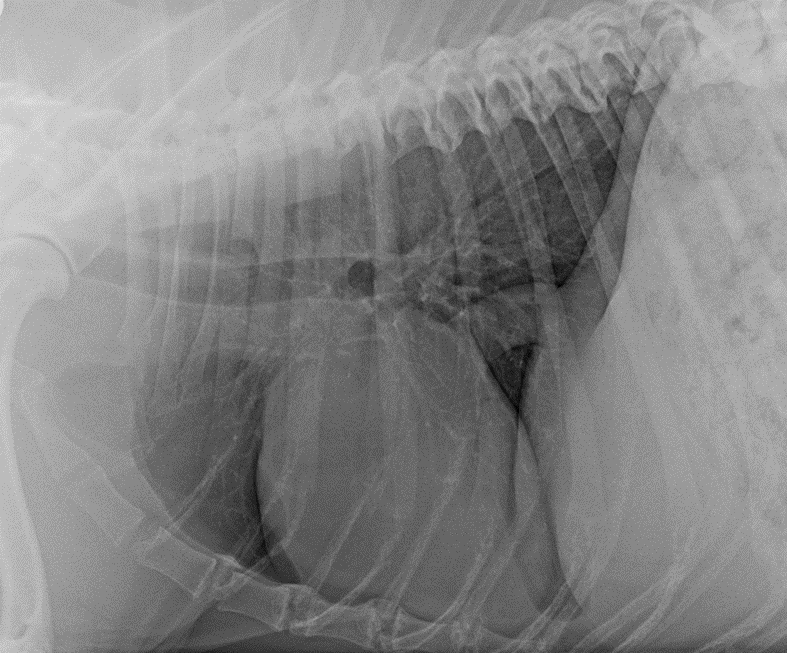 Perikardiální efuze
Rtg. příznaky:
srdeční silueta generalizovaně zvětšená – kulovitého tvaru
prodloužená krátká i dlouhá osa srdeční
velmi ostré ohraničení srdeční siluety
„typický pacient“ s perikardiální efuzí – samec, nad 20 kg, starší 6 let, intolerance zátěže, nechutenství
Doprovázena příznaky srdečního selhání (levostranného/pravostranného, bilaterálního)
Srdeční tamponáda = akutně vzniklá perikardiální efúze → relativně nevýrazné zvětšení srdeční siluety
Perikardiální efuze
Na základě tohoto rtg. snímku …
Mohu potvrdit srdeční tamponádu
Mohu vyloučit srdeční tamponádu
Nemohu vyloučit srdeční tamponádu
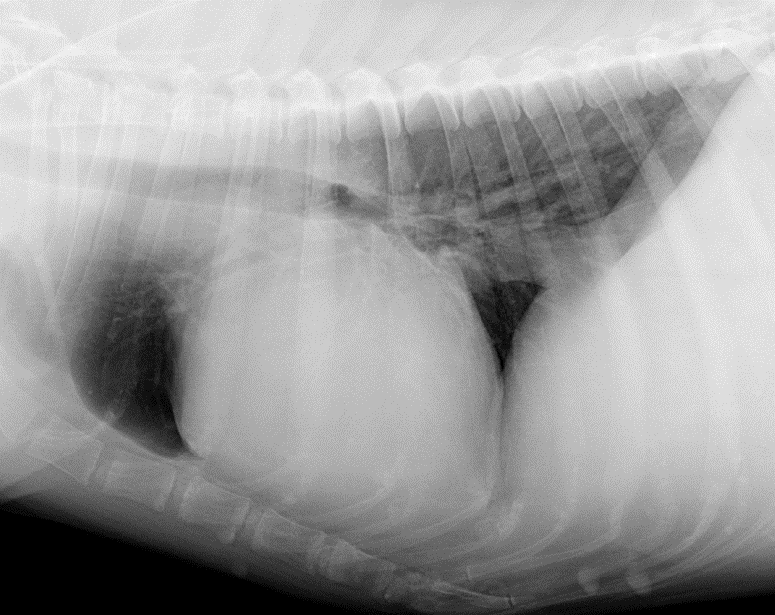 Srdeční tamponáda
Základní rtg. interpretace onemocnění KVS
Lokalizovaná kardiomegalie
Rtg. nález
Levostranná kardiomegalie
Pravostranná kardiomegalie
DV projekce:
zvětšení úhlu bifurkace 80 – 90° a více (fyziologicky do 60˚) 
úhel bifurkace tvar obráceného písmene „U“
DV projekce:
vyklenutí srdeční siluety v pozici 9 – 11
srdeční apex směřující vlevo
srdeční silueta tvaru „D“
redukce vzdálenosti mezi srdeční siluetou a pravou hrudní stěnou
Rtg. nález
Levostranná kardiomegalie
Pravostranná kardiomegalie
LL projekce:
vyklenutí srdeční siluety v pozici 12 – 2 (3) s dorzální elevací principielního bronchu sin.
prodloužení dlouhé osy srdeční
zmenšený tracheospinální úhel
kaudální okraj srdeční siluety rovného až konkávního tvaru
LL projekce:
průdušnice hákovitě zahnutá
vyklenutí srdeční siluety v pozici 12 – 2 (3)
prodloužená krátká osa srdeční
zvýšený sternální kontakt
elevace srdečního hrotu od sterna
Lokalizovaná kardiomegalie
Thrall 2012, Seminář M+H Vet
Levé atrium
DV projekce
Levé atrium (LA)
Ouško LA v pozici 2:30 – 3
Zvětšení úhlu bifurkace 80 – 90° a více (fyziologicky cca 60°)
Úhel bifurkace tvar obráceného písmene „U“ (kovbojské nohy)
Levé atrium
LL projekce
Vyklenutí srdeční siluety v pozici 12 – 2 (3)
Dorzální elevace levého principielního bronchu
Levá komora
LL projekce
Prodloužení dlouhé srdeční osy
Dorzální elevace trachey
Zmenšený tracheospinální úhel
Kaudální okraj srdeční siluety rovného až konkávního tvaru
Levostranná kardiomegalie – Dif. dg.
Levé atrium
Levá komora
Mitrální insuficience
Kardiomyopatie
Hypertyreóza (Fe)
Hypertenze
Vrozená onemocnění srdce (PDA, valvulární dysplazie)
Mitrální insuficience
Kardiomyopatie
Hypertyreóza (Fe)
Systémová hypertenze
Vrozená onemocnění srdce (PDA, aortální stenóza)
Chronická anémie
Chronické onemocnění ledvin
Pravé atrium, pravá komora
VD/(DV) projekce
Pravé atrium:
vyklenutí srdeční siluety v pozici 9 – 11
Pravá komora:
srdeční apex směřující vlevo
srdeční silueta tvaru reverzního „D“
Pravé atrium, pravá komora
DV projekce 
Srdeční apex směřující vlevo 
Srdeční silueta tvaru invertovaného písmene „D“
Redukce vzdálenosti mezi srdeční siluetou a pravou hrudní stěnou
Pravé atrium
LL projekce
Trachea hákovitě zahnutá
Mírné prodloužení kraniokaudální osy v úrovni atrií
Mírné vyklenutí srdeční siluety v pozici 10 – 11
Pravá komora
LL projekce
Prodloužená krátká osa srdeční
Zvýšený sternální kontakt (fyziologické rozmezí do 2,5 – 3,5 sternebrae)
Elevace srdečního hrotu od sterna
Truncus pulmonalis, pravá komora
DV projekce
Truncus pulmonalis:
prominující v pozici 1 – 2
Pravá komora:
tvar „reverzního D“
Truncus pulmonalis, pravá komora
LL projekce
Truncus pulmonalis:
prominující v pozici 10 – 1 (viditelný při větším zvětšení)
Pravá komora:
zvýšený sternální kontakt
prodloužená krátká osa srdeční
Pravostranná kardiomegalie – Dif. dg.
Pravé atrium
Pravá komora
Trikuspidální insuficience
Kardiomyopatie
Cor pulmonale
Vrozená onemocnění srdce (pulmonální stenóza, dysplazie/stenóza trikuspidální chlopně…)
Trikuspidální insuficience
Onemocnění myokardu (DCM, sekundárně k levostrannému selhání)
Cor pulmonale
Vrozená onemocnění srdce (pulmonální stenóza, PDA…)
Insuficience pulmonálních chlopní
Levostranná kardiomegalie
DV
LL dx.
Pravostranná kardiomegalie
DV
LL dx.
Cor pulmonale
Sekundárně pravostranné zvětšení srdeční siluety vlivem zvýšeného plicního tlaku
Může skončit až pravostranným srdečním selháním
Dif. dg.:
plicní červivost – dirofilarióza, angiostrongylóza
primární plicní hypertenze
plicní tromboembolie
chronické obstrukční onemocnění plic (COPD)
chronické obstrukce dýchacích cest (brachycefalici)
fibróza plic, obezita
Cor pulmonale
Aortální oblouk
DV projekce
Patologické zvětšení – prominující aortální oblouk v pozici 11 – 1 (11 – aortální stenóza, 1 – PDA)
Aortální oblouk
Descendentní aorta
11
1
Aortální oblouk – Ca
LL dx.
Prominující aortální oblouk
Dif. dg.:
geriatrický pacient
aortální stenóza
PDA, PRAA
vrozená hypotyreóza
Aortální oblouk – Fe
LL dx.
Prominující aortální oblouk
Dif. dg.:
geriatrický pacient
hypertyreóza
poststenotická dilatace aorty
Aortální oblouk
Imitace zvětšení aortálního oblouku:
brachycefalická plemena (variabilita normálního nálezu)
geriatričtí pacienti
dilatace pravého atria
neoplazie srdeční báze
masa v kraniálním mediastinu
Kalcifikace odstupu aorty
LL dx.
Náhodný nález bez klinického významu
Dif. dg.: 
lymfom
hyperadrenokorticismus
renální selhání
zánět
idiopaticky
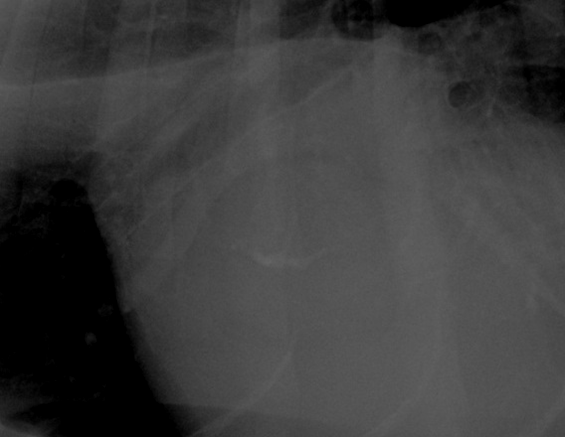 Na základě tohoto rtg. snímku…
Mohu vyloučit nedomykavost mitrální chlopně
Nemohu vyloučit nedomykavost mitrální chlopně
Mohu potvrdit nedomykavost mitrální chlopně
Mitrální insuficience
Rtg. příznaky (levostranná kardiomegalie):
zvětšení levého atria a levé komory
dilatace plicních vén
kardiogenní edém plic
Starší jedinci malých plemen psů – myxomatózní degenerace
Mitrální dysplazie (kongenitální vada) – NO, doga, bulteriér, ZR
Mitrální insuficience
Levé atrium
Ouško levého atria v pozici 2:30 – 3
Dilatace ouška levého atria je výraznější v systole komor
Mitrální insuficience
Objemové přetížení levého atria a levé komory
Vyklenutí ouška levého atria v pozici 2:30 – 3
Efekt masy levého atria v oblasti bifurkace
Ohraničení levé komory
Mitrální insuficience
Vyklenutí srdeční siluety v pozici 12 – 2 (3)
Dorzální elevace levého principielního bronchu
Prodloužení dlouhé osy srdeční
Zmenšený tracheospinální úhel
Kaudální okraj srdeční siluety rovného až konkávního tvaru
Mitrální insuficience
Objemové přetížení levého atria a levé komory
Dilatace levého atria –  vyklenutí srdeční siluety v pozici 12 – 3
Dorzální elevace a komprese levého principielního bronchu
Mitrální insuficience
Komprese principielního bronchu
Komprese principielního bronchu
Trikuspidální insuficience
+ pulmonální stenóza
Dysplazie trikuspidální chlopně
Plemenná predispozice: LR

Rtg. příznaky (pravostranné kardiomegalie):
zvýšený sternální kontakt, prodloužená krátká osa srdeční
srdeční silueta tvaru reverzního „D“
zkrácená vzdálenost mezi srdeční siluetou a pravou hrudní stěnou
snížená náplň plicních cév
Trikuspidální insuficience
Zvětšení pravého atria:
vyklenutí srdeční siluety v pozici 9 – 11
elevace srdečního apexu vlevo
srdeční silueta tvaru reverzního „D“
zkrácená vzdálenost mezi srdeční siluetou a pravou hrudní stěnou
Trikuspidální insuficience
Zvětšení pravého atria:
hákovitě zahnutá průdušnice
Zvětšení pravé komory:
zvýšený sternální kontakt
prodloužená krátká osa srdeční
snížená náplň plicních cév
Základní rtg. interpretace onemocnění KVS
Mikrokardie
Mikrokardie
= srdeční silueta generalizovaně zmenšená
Dif. dg.:
hypovolémie (šok/dehydratace/krvácení)
hypoadrenokorticismus
Imitace mikrokardie:
vyhublý jedinec
psi s hlubokým úzkým hrudníkem
hyperventilace plic
Mikrokardie
Rtg. nález:
úzká srdeční silueta
snížený sternální kontakt
krátká srdeční osa
snížená náplň plicních cév a zadní duté žíly
plíce snížené opacity
více plicního pole mezi srdcem a bránicí
Základní rtg. interpretace onemocnění KVS
Srdeční selhání
Rtg. příznaky srdečního selhání
Levostranné
Pravostranné
Dilatace plicních vén
Kardiogenní edém plic:
intersticiální plicní edém
alveolární plicní edém
Dilatace zadní duté žíly
Snížená náplň plicních cév
Pleurální efuze
Peritoneální efuze
Rtg. příznaky srdečního selhání
DV projekce
Levostranné srdeční selhání
Kardiogenní edém plic – nestrukturální intersticiální až alveolární plicní vzor s negativním bronchogramem perihilárně a v kaudálních plicních lalocích
Ca – symetrická distribuce
Fe – asymetrická distribuce
Rtg. příznaky srdečního selhání
LL dx.
Levostranné srdeční selhání
dilatace plicních vén
prominující levé atrium
kardiogenní edém plic
Levostranné srdeční selhání
Dif. dg.:
dysplazie/insuficience mitrálních chlopní
kardiomyopatie
hypertyreóza (zejm. Fe)
systémová hypertenze
vrozená onemocnění srdce (PDA, aortální stenóza, VSD)
onemocnění aortálních chlopní
onemocnění myokardu
Rtg. příznaky srdečního selhání
LL dx.
Pravostranné srdeční selhání
Ztráta detailu v dutině břišní – peritoneální efuze – rtg. nález:
malé množství (fokální ztráta detailu)
větší množství (generalizovaná ztráta detailu)
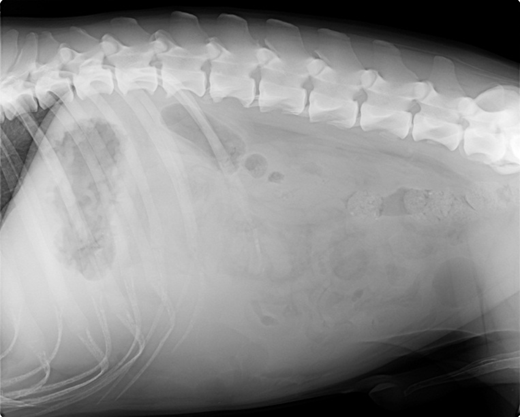 Rtg. příznaky srdečního selhání
LL dx.
Pravostranné srdeční selhání
Dilatace zadní duté žíly
3 typy měření k určení míry dilatace zadní duté žíly (CdVC) vůči okolním strukturám:
CdVC x Ao >1,5
CdVC x obratel >1,3
CdVC x 4. žebro > 3,5
Pravostranné srdeční selhání
Dif. dg.:
sekundárně k levostrannému srdečnímu selhání
onemocnění perikardu
srdeční červivost
dysplazie/insuficience trikuspidálních chlopní
kardiomyopatie
plicní tromboembolie
pulmonální stenóza
Základní rtg. interpretace onemocnění KVS
Kongenitální onemocnění srdce
Kongenitální onemocnění srdce
Primárně tlakové přetížení
Primárně objemové přetížení
Aortální stenóza
Pulmonální stenóza
(Cor triatriatum dexter)
L – P zkraty
PDA, VSD, AP okénko, ASD
Dysplazie mitrální chlopně
Dysplazie trikuspidální chlopně
Aortální stenóza
= tlakové přetížení levé komory
Rtg. příznaky:
v prvním roce života často rtg. normální nález
zvětšení aortálního oblouku (poststenotická dilatace)
zvětšení levé komory (koncentrická hypertrofie)
plicní vaskulatura beze změn
Plemenná predispozice: GSD, novofundlandský pes, boxer, zlatý retrívr, rotvajler
Aortální stenóza
Aortální stenóza
V pozdějším stádiu může být doprovázena mitrální insuficiencí → rtg. známky objemového přetížení levé komory (excentrická hypertrofie)
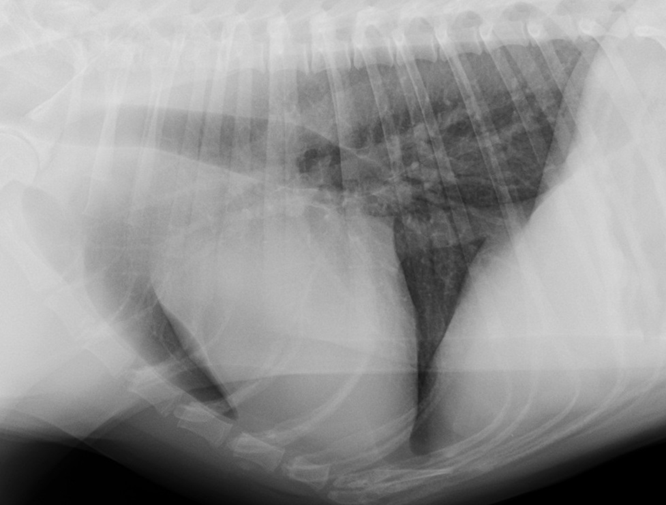 Pulmonální stenóza
= tlakové přetížení pravé komory
Rtg. příznaky:
prominující truncus pulmonalis
zvětšení pravé komory
plicní cévy zúžené (nebo normální)
Plemenná predispozice: bígl, buldok, samojed, mastif, boxer
Pulmonální stenóza
Kongenitální L – P zkraty
Atriální septální defekt
Ventrikulární septální defekt
Atrioventrikulární septální defekt (endocardial cushion defekt)
Patentní ductus arteriosus (PDA)
Aortopulmonální okno 
Součást kombinované vady – např. Fallotova tetralogie
Kongenitální L – P zkraty
Tlak systola/diastola
Klinický význam:
lokalizace (tlakový gradient)
velikost zkratu
L – P x P – L zkrat
doba trvání
150/80
25/10
10/2
5/1
150/5
25/2
Atriální septální defekt (ASD)
Tři typy: 
ostium secundum (v úrovni foramen ovale)
ostium primum (v úrovni atrioventrikulárních chlopní)
sinus venosus (v úrovni pulmonálních vén a levého atria)

Perzistující foramen ovale 
Plemenná predispozice: boxer, bobtail, samojed, kočky
ASD – tok krve
Atriální septální defekt (ASD)
Ventrikulární septální defekt (VSD)
Čtyři typy:
perimembranózní (nejčastější) – levý výtokový trakt, proximálně od aortální chlopně
supracristální – pravý výtokový trakt, proximálně od pulmonální chlopně, kombinovaný s aortální insuficiencí
muskulární – v muskulární části septa
vstupní (inlet) – pod úrovní mitrální a trikuspidální chlopně (v pars membranacea)
Plemenná predispozice: buldok, bígl, NO, mastif, sibiřský husky
VSD – tok krve
PDA (L – P zkrat)
Nejčastější vrozené onemocnění u psů (incidence 11 – 32 %)
Perzistující ductus arteriosus – fyziologicky uzávěr ductus arteriosus do 1. týdne věku
Rtg. příznaky:
zvětšení proximální části descendentní aorty
zvětšení pulmonálních artérií
zvětšení levého atria a ouška levého atria
dilatace plicních cév (kardiogenní edém)
Plemenná predispozice: pudl, kolie, NO, šeltie, Keeshond, irský setr
PDA – tok krve
PDA (L – P zkrat)
PDA (L – P zkrat)
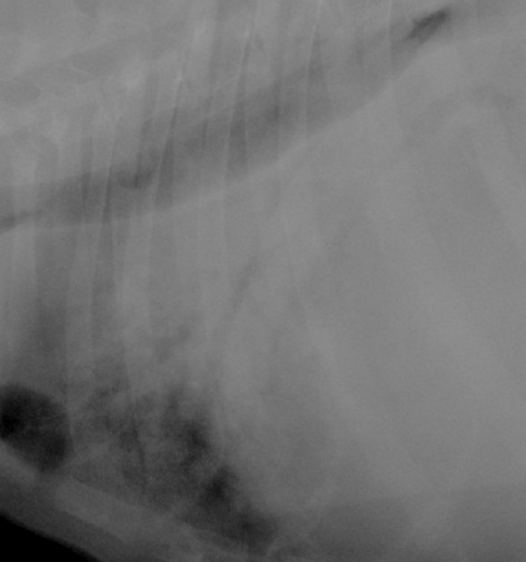 Aortopulmonální okno
Spojení mezi aortou a truncus pulmonalis (nebo pravé pulmonální vény)
Součástí kombinovaných vad srdce (aortální stenóza, dysplazie pulmonální chlopně, insuficience mitrální chlopně)
Aortopulmonální okno
Aortopulmonální okno – vývoj v průběhu času
22. 7. 2008
19. 6. 2009
Aortopulmonální okno – vývoj v průběhu času
22. 7. 2008
22. 10. 2011
Peritoneoperikardiální hernie
Vrozená
Komunikace mezi perikardem a peritoneální dutinou
Často opacita plynu v perikardu (střevní kličky)
Generalizovaně zvětšená srdeční silueta
Zvýšený kontakt mezi srdeční siluetou a bránicí
Peritoneoperikardiální hernie
Základní rtg. interpretace onemocnění KVS
Kardiomyopatie Fe
Kardiomyopatie koček
Hypertrofická kardiomyopatie (HCM)
Hypertrofická obstrukční kardiomyopatie
Restriktivní kardiomyopatie
Dilatační kardiomyopatie (dnes vzácné)
Kardiomyopatie koček
Hypertrofická kardiomyopatie (HCM)
Idiopatická
Sekundárně jako následek hypertyreózy (geriatrické kočky)

Rtg. příznaky:
dilatace atrií
tvar valentýnského srdce
pravostranné srdeční selhání – dilatace zadní duté žíly
pleurální efuze (častý příznak HCM u koček)
HCM
DV projekce
Tvar „valentýnského srdce“
Srdeční apex směřující vpravo
HCM
LL dx.
Široká srdeční báze – dilatace atrií (dominantně levé atrium)
Pravostranné srdeční selhání – dilatace zadní duté žíly
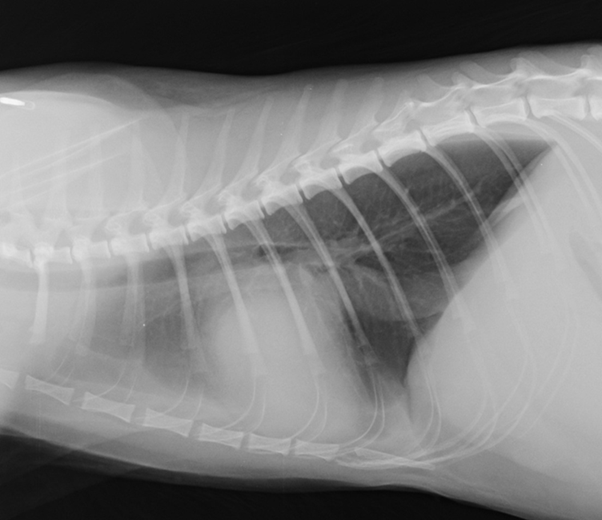 HCM – pleurální efuze
Restriktivní kardiomyopatie
Primární onemocnění postihující stěnu srdečních komor
Méně častá
Neznámé etiologie
Rtg. nález:
mírná kardiomegalie
dilatace levého atria
trojúhelníkový nebo valentýnský tvar srdeční siluety
může vést k srdečnímu selhání
Dilatační kardiomyopatie
Dnes vzácná – v dřívějších dobách z nedostatku taurinu
Rtg. nález:
srdeční silueta zvětšená, kulovitého tvaru
může dominovat zvětšení levého atria
může vést k pravostrannému/levostrannému srdečnímu selhání
Dif. dg. DCM:
perikardiální efuze
peritoneoperikardiální hernie
vrozená srdeční onemocnění, endokarditida
Dilatační kardiomyopatie (Fe)
Základní rtg. interpretace onemocnění KVS
Neoplazie srdce
Neoplazie srdce
Myokard:
primární neoplazie (hemangiosarkom, lymfom – zejm. Fe)
metastáze (adenokarcinom mléčné žlázy, melanom)
benigní neoplazie (fibrom, myxom, rhabdomyom)
Srdeční báze:
chemodektom – nejčastější (brachycefalická plemena)
lymfom
ektopická tkáň štítné žlázy
ektopická tkáň příštítných tělísek
Neoplazie myokardu
Nejčastější: hemangiosarkom (Ca), lymfom (Fe)
Rtg. nález:
variabilní zvětšení srdeční siluety (mimo tumory uvnitř srdečních dutin)
perikardiální efuze
mohou vést k levostrannému/pravostrannému srdečnímu selhání
možná detekce metastáz do plic
abdominální organomegalie
peritoneální efuze (hemabdomen)
Chemodektom
Většinou benigní, pomalu rostoucí a pomalu metastazující
Častá přítomnost perikardiální efuze – může vést až k  pravostrannému srdečnímu selhání a srdeční tamponádě
U starších jedinců (cca 10 let), samci, případně kastrované feny
Rtg. příznaky:
obvykle žádné
masa opacity měkké tkáně na srdeční bázi
elevace terminálního úseku průdušnice
perikardiální efuze
možná detekce pulmonálních metastáz
Chemodektom